স্বাগতম
পরিচিতি 
মোঃ রেজাউল করিম 
সহকারী শিক্ষক (বি ,এস,সি-গণিত। বি এড)
কুশনা মাধ্যমিক বিদ্যালয় ।
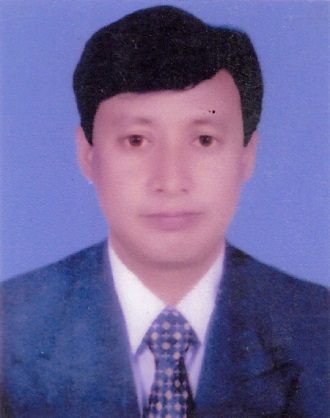 সাধারণ গণিত
নবম শ্রেণি
১ম অধ্যায়
সেট
শিখন ফল
১। সসীম সেট ও অসীম সেট কী তা বলতে পারবে
২। ফাঁকা সেট ও সার্বিক সেটের সংগা দিতে পারবে
৩। সংযোগ সেট ও ছেদ সেটের ব্যাখ্যা দিতে পারবে
৪। ভেনচিত্রের ধারণা ব্যবহার করে সেটের কার্যবিধি সম্পাদন করতে পারবে
নিচের ছবিগুলো লক্ষ্য কর
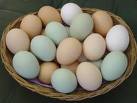 নিচের চিত্রদুটি লক্ষ্য কর
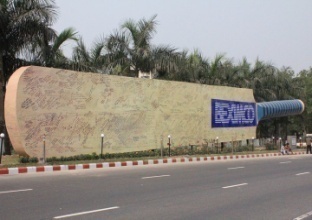 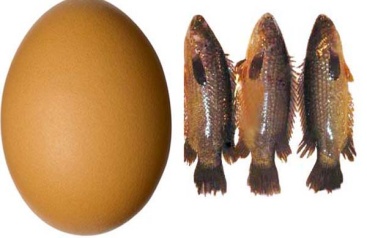 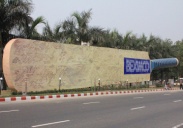 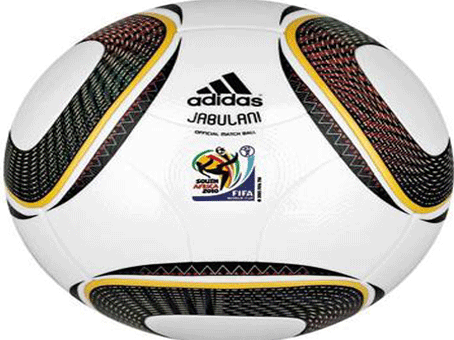 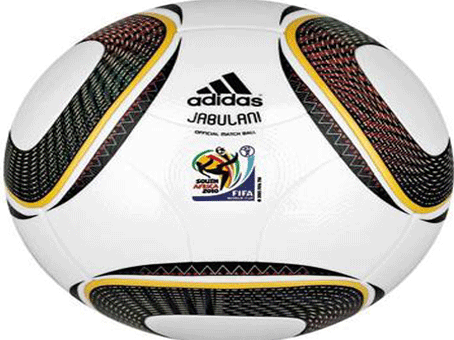 ডিম ও মাছ
ব্যাট
বল
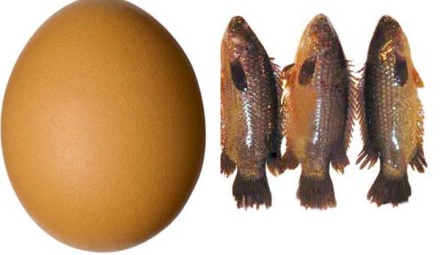 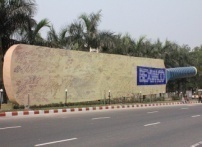 বল, ব্যাট, ডিম ও মাছ
নিচের চিত্রটি লক্ষ্য কর
B
A
U =
A∖B
A⋂B
B∖A
সেটের প্রকারভেদ ও কার্যবিধি
এই সেটটিকে কী সেট বলা যেতে পারে?
আকাশে তারার সংখ্যা কত?
নিচের চিত্রটির দিকে লক্ষ্য কর
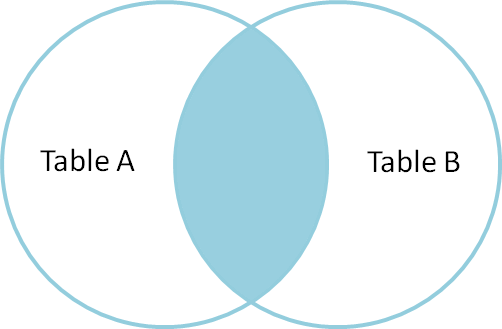 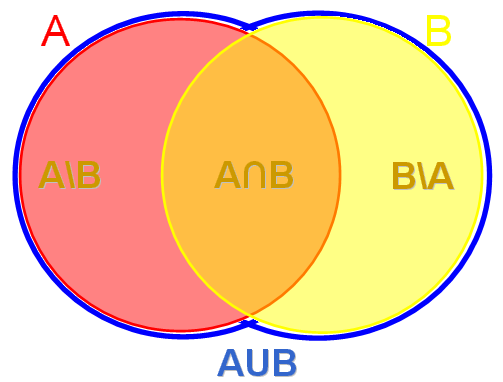 নিচের চিত্রটি লক্ষ্য কর
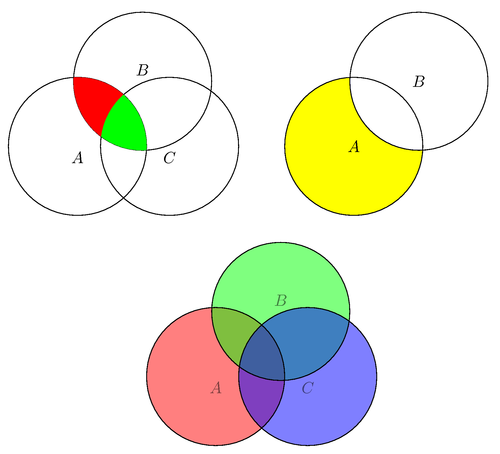 নিচের কোনটি অসীম ও কোনটি সসীম সেট?
A = { a, b, c } 

B = { 1, 2, 3, 4, . , . , . , }
দলীয় কাজ
U = { 1, 2, 3, 4, 5, 6 }  , A = { 1, 2, 3 }  , 
B = { 2, 4, 5 }  এবং C = { 4, 6, 7 }  হলে নিম্নলিখিত সেটগুলো নির্ণয় করঃ

A ⋃ B			ii) A ⋂ C
iii) A׳				iv) A ׳ ⋃ B ׳
মূল্যায়ন
U = { 1, 2, 3, 4, 5, 6 } , 
A = { 1, 2, 3 }  , B = { 2, 4, 5 }  এবং
C={4, 6, 7} হলে নিম্নলিখিত সেটগুলো নির্ণয় করঃ
১। B׳ এর মান নির্ণয় কর।
২। A ∖ B এর মান নির্ণয় কর।
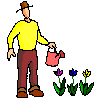 বাড়ির কাজ
১। A = { -1, 0, 2, 3 } ,  B = { -3, 3, 4, 5 }  হলে   	  A ⋃ B  এবং A ⋂ B  নির্ণয় কর।
২। U = { 1, 2, 3, 4, 5, 6 }, A = { 1, 2, 3 } ,	 	B = { 2, 4, 5 }  এবং C = { 4, 6, 7 } হলে 	প্রমান কর য,
(A ⋃ B)׳ = A׳ ⋂ B׳ 
(A ⋃ B) ⋂ C=(A⋂B)⋃(B⋂C)
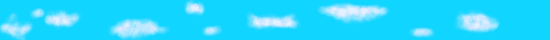 ধন্যবাদ
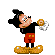 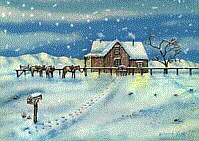